Testing on the i-STAT System
New User Training
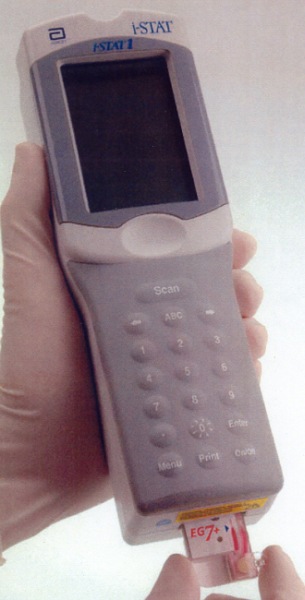 Components of the i-STAT 1 System
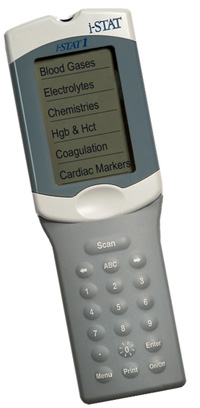 i-STAT 1 Analyzer


i-STAT 1 Rechargeable Network Downloader

i-STAT 1 Cartridges

And not to forget, the Operator!
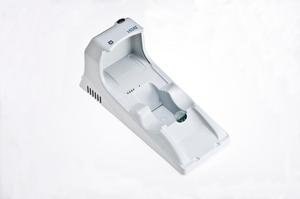 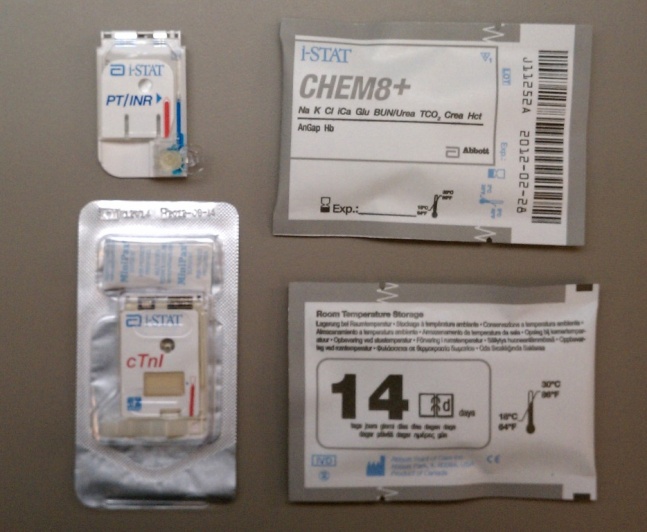 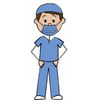 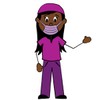 i-STAT 1 Analyzer
Rechargeable Battery
Infrared Window and Scanner
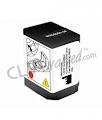 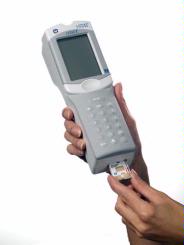 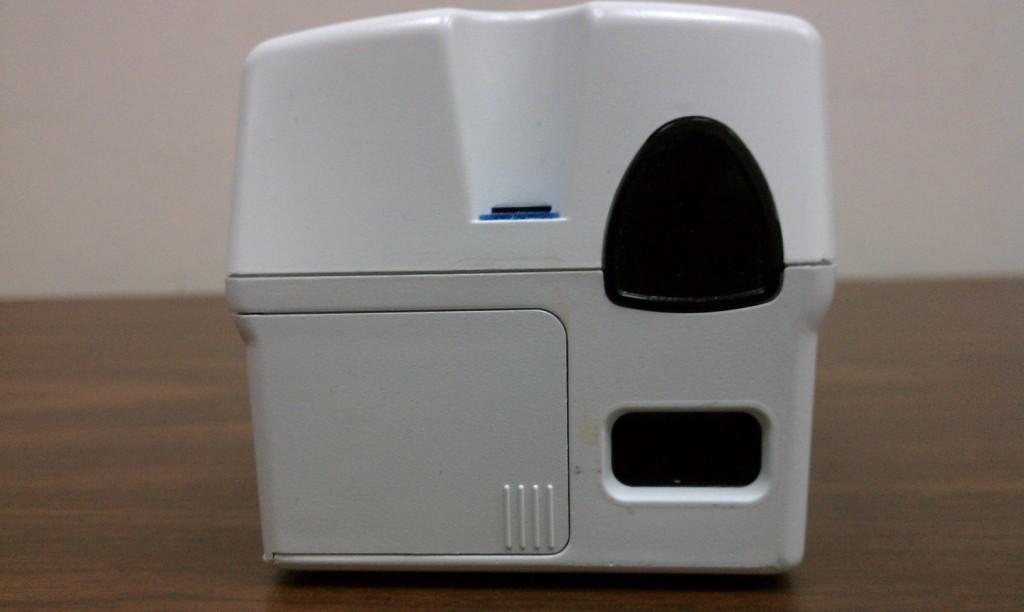 Display Screen
Key Pad
Cartridge Port
Battery Compartment
Keypad Functions
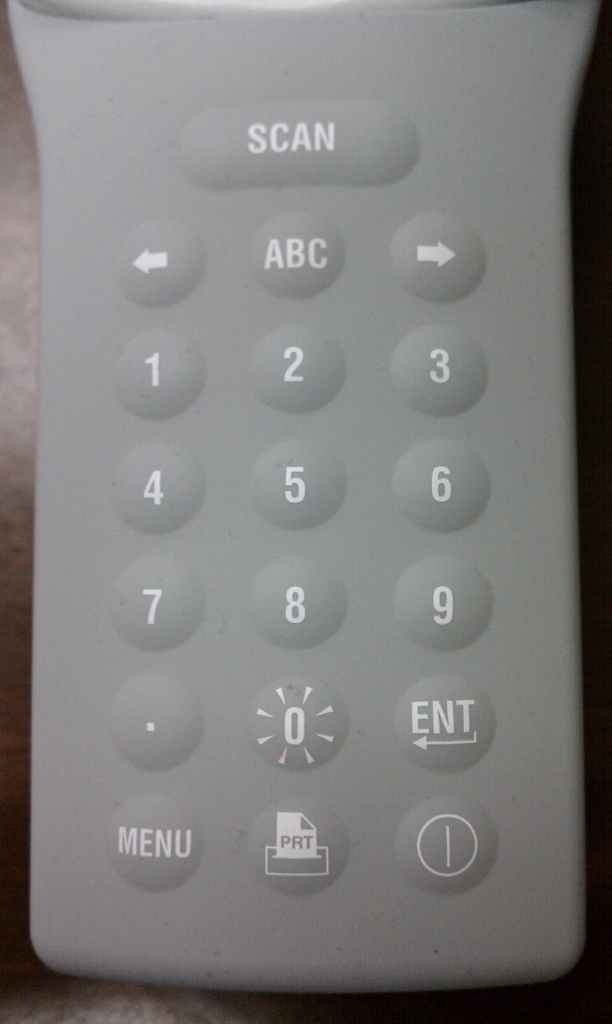 Press and hold to scan
Press to see the 2nd page of results and the free field pages
Acts like a back-space button to go to a previous screen or erase and incorrect entry
The 1 and 2 keys scroll through results
Backlight key
Press to get to Administrative Menus
Power Button
To print using portable thermal printer
i-STAT 1 Rechargeable Downloader
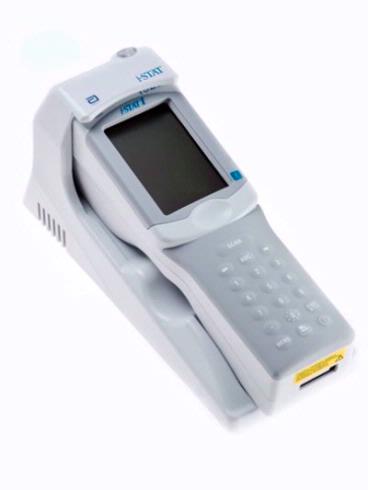 Proximity Light & Charging Light
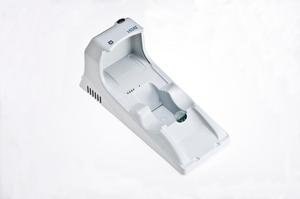 Gold Charging Contact Pins
Battery Charging Compartment
Downloaders Plug into Network Ports and chart i-STAT results to CPRS via our RALS Plus System
When working properly, you should see “Communication in Progress” on the display screen
When a scheduled transmission of results is due, a message that says “Upload required” appears on the screen, just “press 1-to continue”
i-STAT Cartridges
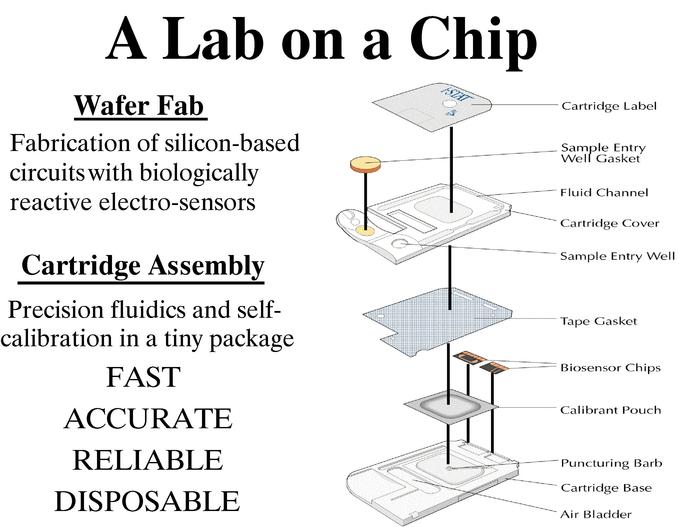 What’s in a cartridge?
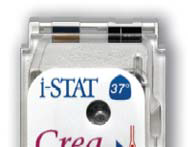 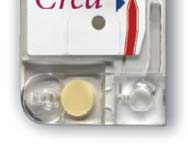 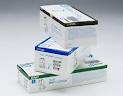 i-STAT Cartridges
Don’t handle
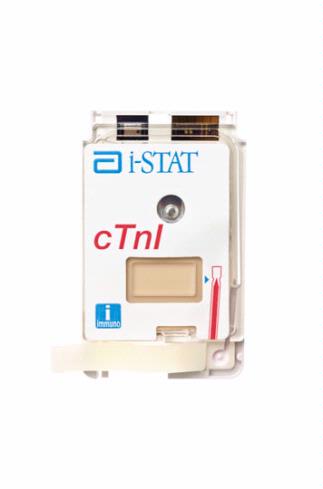 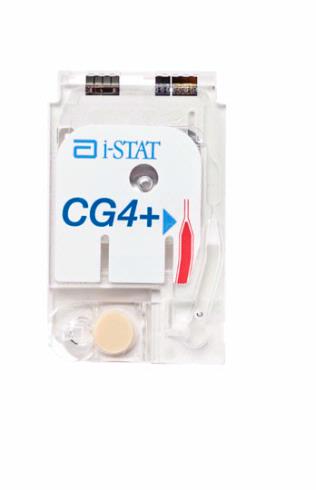 Sensors & Contact Pads
Don’t press
Slow and Steady!
Air Bladder
Fill Line
Sample Well
Sample Well
Easy to the Click!
Slide Closure
Snap Closure
How are cartridges stored?
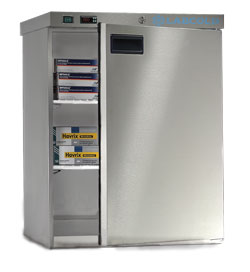 Main stock is kept refrigerated at 2-8°C
Monitor temps at least daily unless continuously monitored by Engineering. The supervisor or designated personnel should review temperature charts monthly.
Blood Gas cartridges (anything with a pH!) can be kept at room temp for up to 2 months
Always date i-STAT 1 cartridges with their “new” expiration date
The room temp storage limits are printed on the back of the cartridge pouch and on the box lid if you forget
All other cartridges can be kept at room temp for up to 2 weeks
Remember that if the manufacturer’s expiration date is earlier than the room temp exp date, use it
Allow a box of cartridges to warm to room temp for 1 hour, individual cartridges for 5 minutes
No going back to fridge after warming, so don’t take out too many
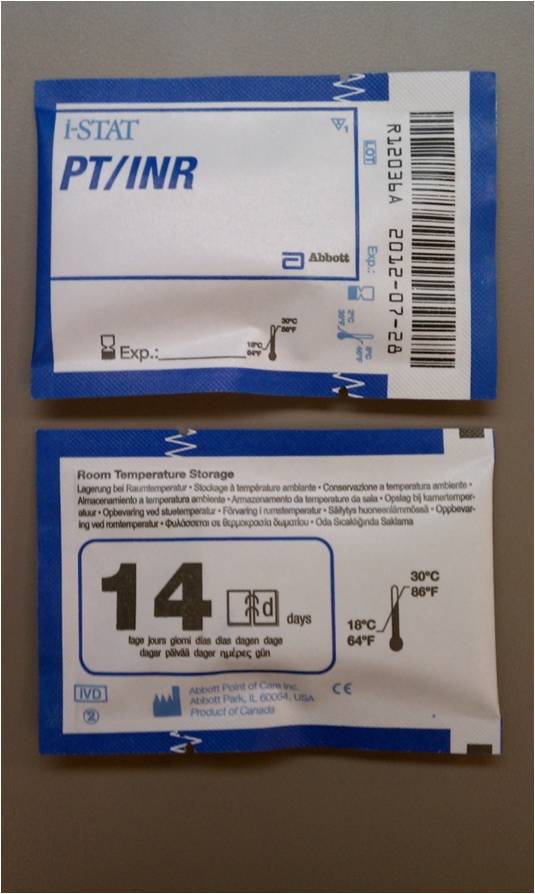 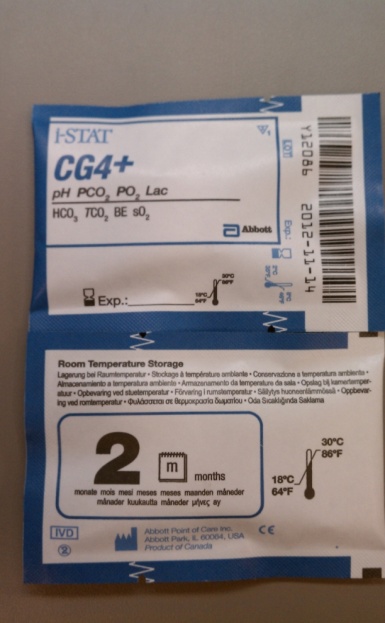 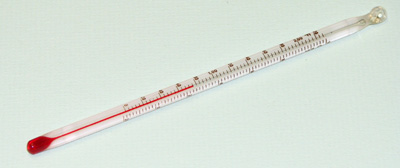 What cartridges do we use at TVHS?
PT/INR for monitoring warfarin therapy patients ONLY!! 
Not for any type of screening use, i.e. stroke, pre-op, etc.
ACT’s for OR and Cath Lab procedures, and sometimes for follow up on these patients in the MICU and SICU
Blood Gases and Chemistries throughout the facility
G3’s, CG4’s, CG8’s, E3+’s, EG6’s, CHEM 8+’s, CREA’s, Glucose
Troponin-I in the ED’s and occasionally in the Nashville MICU
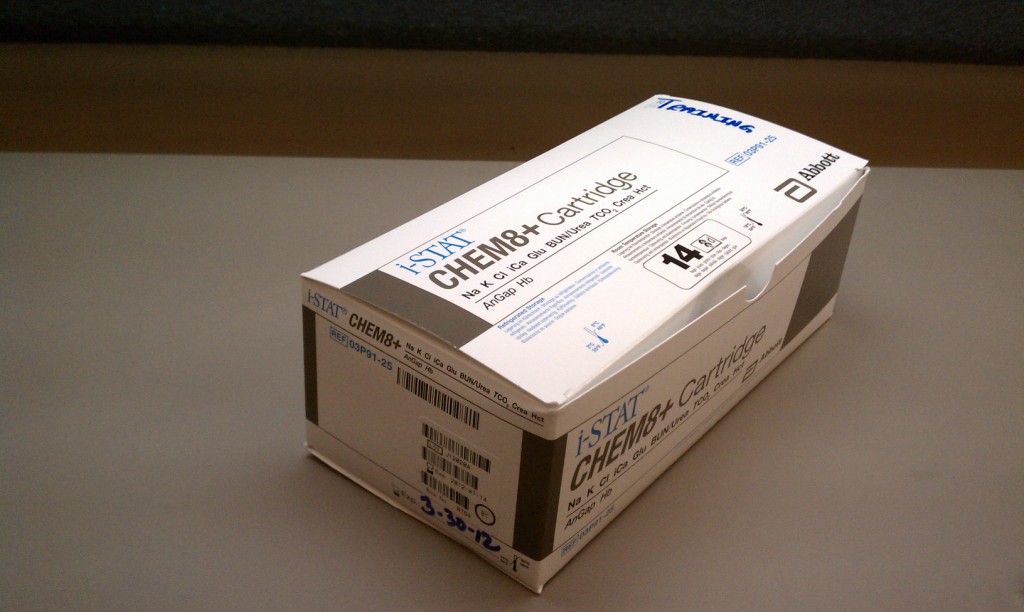 What about QC?
2 levels of appropriate liquid QC material must be used to verify shipments of cartridges before patient use and every 31 days or less thereafter
Most areas have a couple people trained for this. Your NM or Supervisor will work with you if you are designated for this.
Internal Electronic QC runs every 8 hours of use automatically to verify the meter’s performance
No operator intervention required
If EQC fails, the meter will lock out patient testing
Cartridges have calibrant solutions and other quality features built into each cartridge
This means that with quality samples, you’ll get quality results
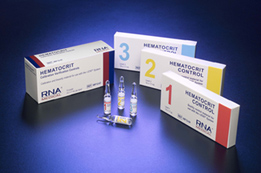 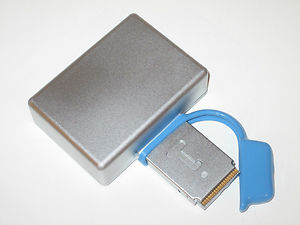 Testing ACT and PT/INR
With these i-STAT tests, samples must NOT have any anticoagulants
No blue tops, blood gas syringes, etc.
ACT = plain syringes with venous or arterial blood only
PT/INR = plain syringes or finger puncture (if your area has dispenser caps for blood tubes , you may use plain red tops in place of the plain syringe)
Samples should be tested immediately after collection
All samples will begin to clot, so test right away
Don’t move the analyzer during testing
It mixes reagents and moving may cause Quality Check Codes (error codes)
INR results >5.0 must be sent to lab for confirmation
ACT results will read up to 1000 seconds
Always repeat a test with a fresh sample if your results seem inconsistent with the patient’s condition or you are concerned about the quality of your sample
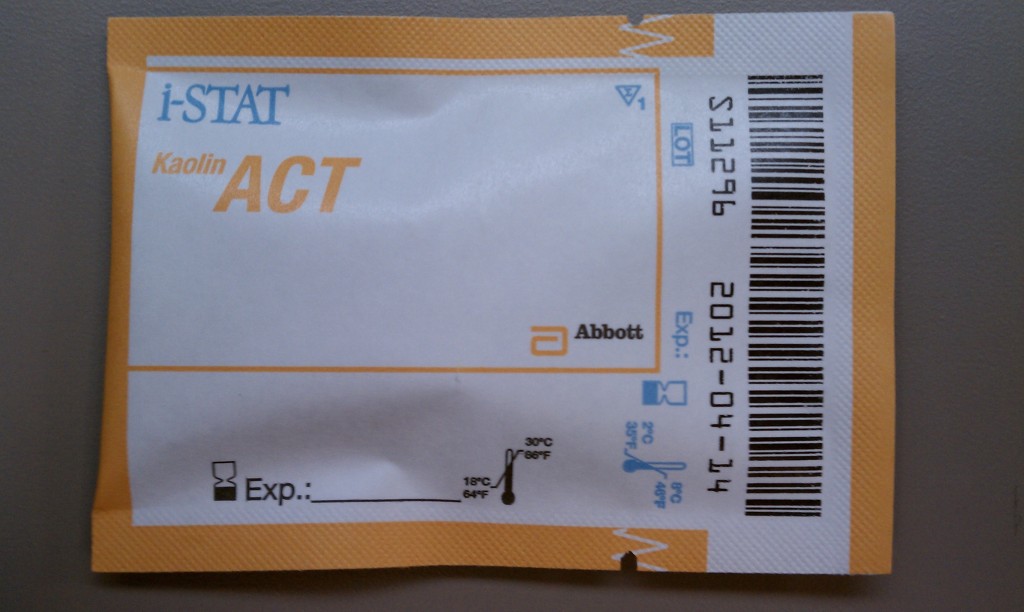 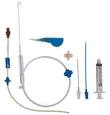 ACT –Some Notes
We only use ACT-Kaolin cartridges. There is an ACT-Celite cartridge but we don’t use it. If you see any of these, they were ordered in error, don’t use them!
We use a “prewarmed” mode. This just means that results are calibrated to match Hemochron Analyzers using prewarmed reagent tubes. I-STAT cartridges don’t have to be warmed in any way.
Hemodilution and platelet dysfunction may affect results
Remember, no anti-coagulated samples. Plain syringes only and test immediately!
Drawing from an Indwelling Line
Heparin contamination and specimen dilution must be considered. If you must use, flush the line with 5 mL of saline. The first 5 mL of blood or six dead space volumes should be discarded.
Drawing from an Extracorporeal Line
Flush the extracorporeal blood access line by withdrawing 5 mL of blood into a syringe and discard the syringe.
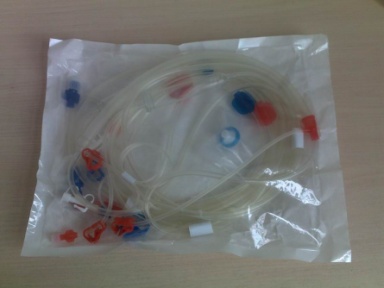 PT/INR-Notes about Collection
Never “milk” the finger-it may hemolyze RBC’s and release excess tissue fluids
Always wipe away excess alcohol thoroughly-residual alcohol may affect results
Cleaning the finger with solution such as chlorhexidine will cause a false increase in INR-stick with isopropyl!
It is not known if the presence of lupus anticoagulant antibodies will affect results, so use a lab method for patients with known or suspected lupus Ab’s
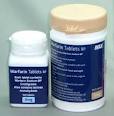 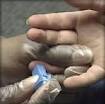 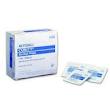 Testing Blood Gas Cartridges
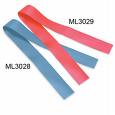 Venous, arterial, or mixed samples are acceptable, but reference ranges and critical values are for arterial ONLY.
Lactate rises 70% in 30 minutes, so test samples for lactate IMMEDIATELY and collect them without a tourniquet.
Samples in heparinized blood gas syringes are preferable and should be completely full
Under-filling dilutes the sample, over-filling decreases ionized Ca
Test within 10 minutes
Samples in plain syringes must be handled with great care to minimize any exposure to oxygen
Introducing air will increase pO2 significantly
Free Fields are used to document vent settings such as flow rate.
More information will be given in the area if these are used.
Patient temperature may be entered. If none is entered, the default is normal temp of 37⁰C.
The i-stat will temperature-correct blood gas values. Only the corrected values will chart to CPRS.
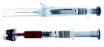 Testing Chemistry Cartridges
“Chemistry” cartridges are those with electrolytes, etc and no pH. If there is a pH, blood gas requirements apply
Venous or arterial samples from plain syringes, blood gas syringes (balanced heparin), or green top (lithium heparin) tubes are used
Samples from plain syringes should be tested within 3 minutes
It is really important to mix all samples well immediately prior to testing or you may get inaccurate HCT results
And green top tubes should be FULL. Under-filled tubes will cause false decreases in TCO2. 
Testing should take place within 30 minutes of collection, but sooner is best. Glucose values will begin to decrease as the sample sits. 
See next slide for other limitations and considerations!
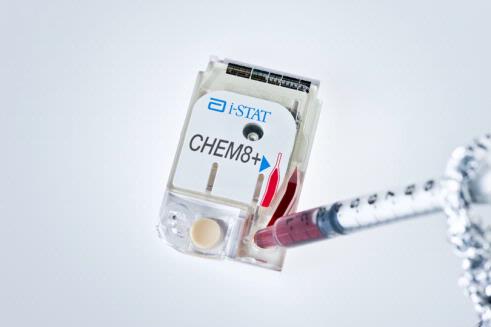 Chemistry Cartridges-Some Specifics!
When hemodiluting patients by more than 20% during CPB, don’t use solutions such as normal saline or Ringer’s lactate-they may cause significant errors on Na, Cl, iCa
Hydroxyurea may cause a falsely increased CREA and GLU---Use a lab method instead of i-STAT
Toxic levels of acetaminophen may interfere with several i-STAT chemistry tests. Use a lab method if acetaminophen overdose is known or suspected.
HCT results may be affected by grossly elevated WBC count, contamination of flush fluids, or settling of RBC’s (remix tubes by inverting 8 times if testing is delayed more than 1 minute after collection)
iCA results are ↑ by prolonged tourniquet use, ↓ when sample is exposed to air, ↓ with toxic levels of salicylate
Whole blood and plasma K+ values will be slightly lower than serum values because 0.1-0.7 mmol/L will be released during clotting
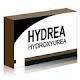 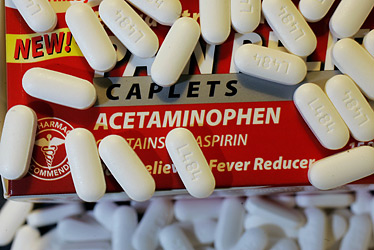 Testing Troponin-I Cartridges
Venous or arterial samples from plain syringes, blood gas syringes (balanced heparin), or green top (lithium heparin) tubes
Green tops are the preferred sample and must be AT LEAST HALF FULL (if you are testing a CHEM8+ also, the tube should be completely full)
Test samples within 10 minutes of collection! (within 1 minute if for some reason a plain syringe was used.)
Other anticoagulants other than heparin may cause falsely decreased readings
Gross hemolysis can cause ↓ TnI detection.  This is hard to know since you are testing whole blood, so proper collection technique is essential! Poor Quality Samples = Poor Quality Results!
Interpretive ranges are NOT the same as a lab troponin-I
<0.08 = NEG, 0.08 or greater is POS for Myocardial Infarction
Use caution when interpreting values at/near the cut-offs because all methods have some variability
Microclots will cause falsely elevated readings so always make sure you mixed the tube by inverting at least 8 times immediately after collection
The meter should not be moved during testing
This cartridge takes longer than all others, 10 minutes
Results will read to 50 ng/mL, but results  above 35 will display as >35.0 ng/mL in CPRS
Note the cartridge closure
It slides closed rather than snaps
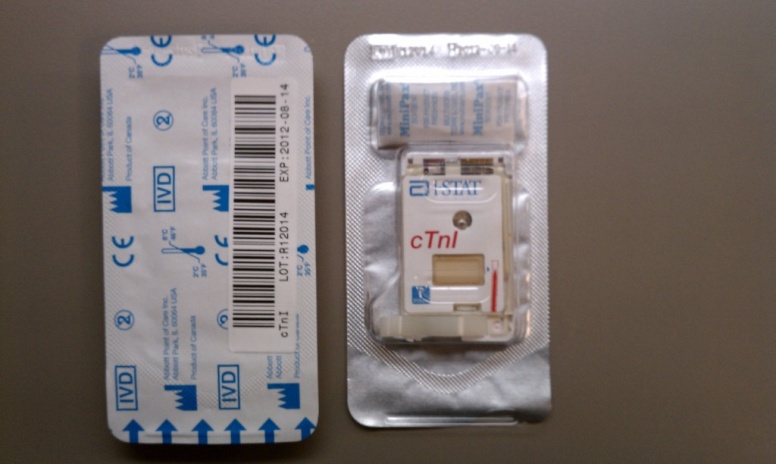 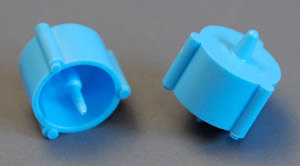 General Information
Do NOT order i-STAT tests as “lab orders” in CPRS the way that you do when ordering tests that are performed in the lab. Testing is performed based on an established protocol, a provider’s text order, or a provider’s verbal order. The actual “lab order” will be placed by our point-of-care data management system once the testing is completed and the i-STAT analyzer is downloaded.
Quality Check Codes are error codes resulting from “bad” cartridges, sample issues, etc. Generally, collect a fresh sample and retest.
Asterisks on a result mean the sensor for that specific test was damaged. Generally, collect a fresh sample and repeat.
> or < indicates the result was outside reading limits (reportable range) of the meter. Generally, collect a fresh sample and retest. Reportable ranges for the system are broad and true values outside the limits are not very common. Exceptions may be glucose values that are >700 mg/dL and BUN <0.3 mg/dL. If this is consistent with the patient’s condition, it does not generally need to be repeated. 
Meters will hold 5000 results, so they can be reviewed in the meter when the computer system is down – no special contingency plan required, just follow the plan in your unit.
Critical Values- If you are not directly responsible for treating the patient, you should document notification to the provider in CPRS
Use the TVHS Critical Values Results Template in CPRS to ensure you meet facility and accrediting agency requirements for proper notification.
Critical values on the i-STAT System (unlike Accu-chek testing) do not have to automatically be repeated. However, if the result is inconsistent with the patient’s condition, repeat with a fresh sample or confirm with a laboratory method.
All point-of-care devices, including i-STAT’s, must be cleaned and disinfected between patient uses
i-STAT’s should be disinfected using 1:10 bleach wipes for the contact time listed on the wipe container.
Avoid getting excess disinfectant in the cartridge port. 
If a film of disinfectant is left on the screen, it can be wiped away with a clean, damp tissue or alcohol prep.
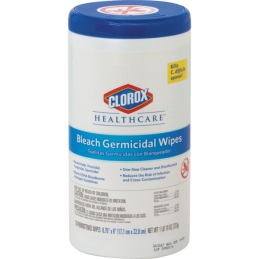 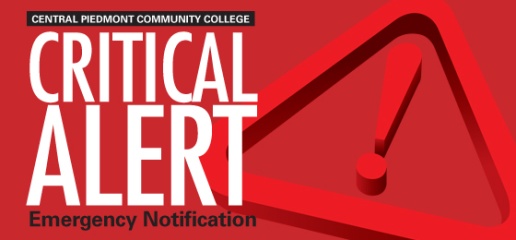 Basic Steps of Testing Patient Samples
Power on
Note: you can Press 1 to see your last result if the meter timed out before you checked your results
Press 2 to begin testing
Scan in your operator ID (if you don’t have your barcode, you can manually enter the number.)
Scan in the patient ID
Scan in the cartridge lot number
Apply sample and insert cartridge
Choose a specimen type if you use this option
Enter temp, FI02, free field info if you use this option
In 2 minutes (or 10 for TROP), you will have results
If you need to test another cartridge, chose 1 for test options and you won’t have to scan in the patient ID again
Download meter to send results to CPRS
Detailed Steps for Testing Patient Samples
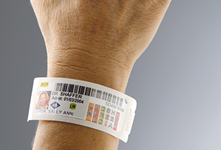 Power on
Press 2-i-STAT Cartridge to being testing
Press the SCAN key and scan in your Operator ID
Press the SCAN key and scan in the Patient ID (arm band, VIC Card)
Press the SCAN key and scan in the Cartridge Lot # from the cartridge pouch
Hold syringe (without needle) or tube dispenser over sample well  and Apply Sample (see next slide) slowly and steadily to the fill line and Insert Cartridge
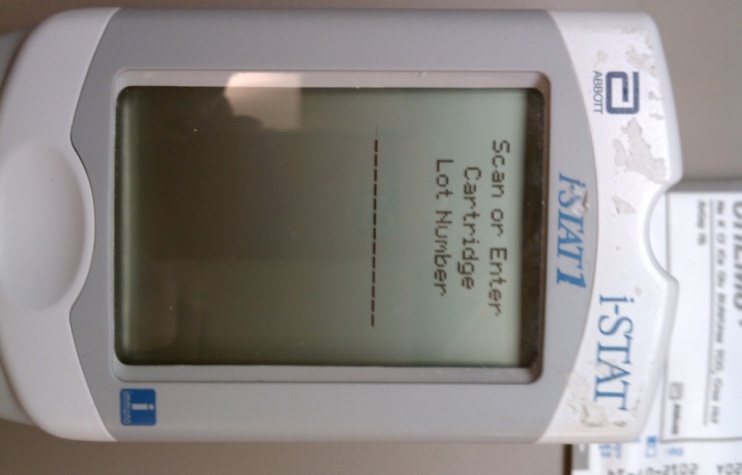 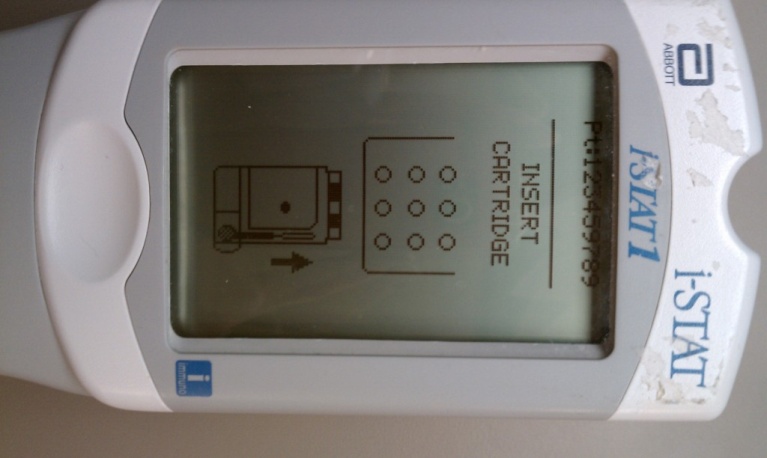 Step 2
Step 5
Step 6
Adding Sample to the Cartridge
Using a Saf –Kem  or Saf-Evac Device
Push device onto tube cap (see right). Ensure “Up-Down Play” between device and capped tube connection.
Use Position 1 or Position 2 below to dispense sample by pressing the tube further into the Saf-Kem device.
Begin with step 2  on the next slide.
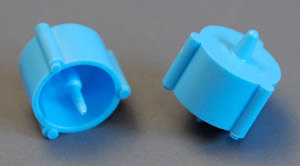 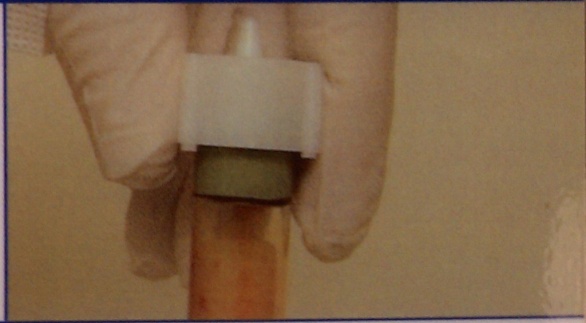 Placing Device
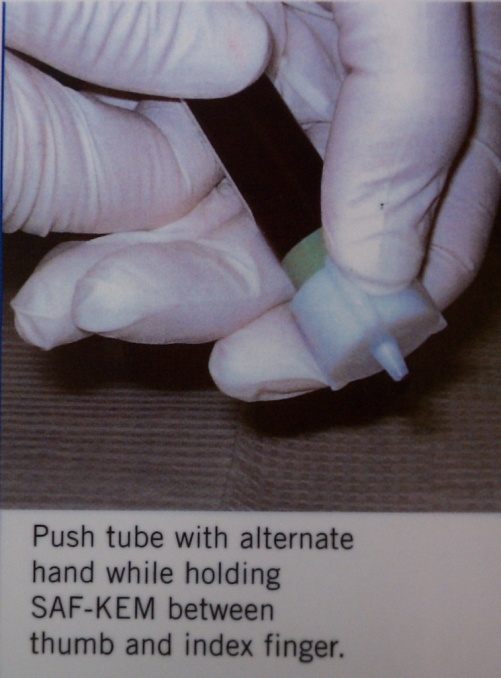 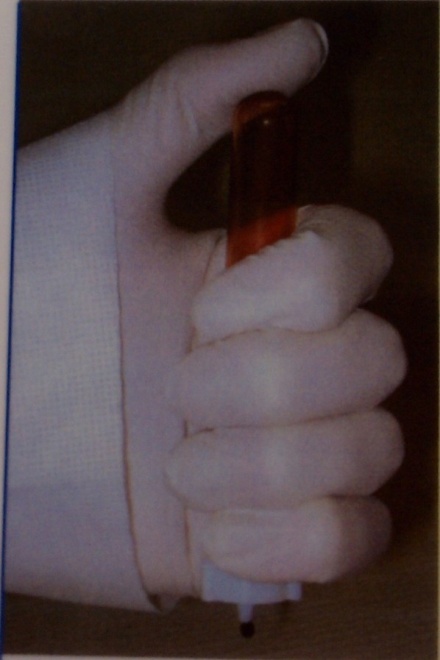 Position 2
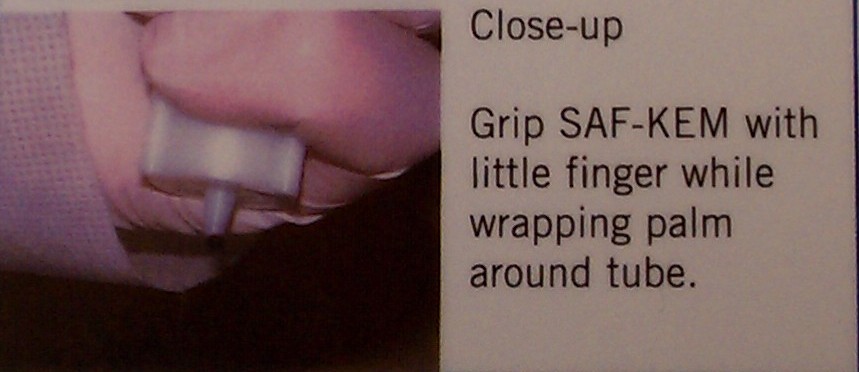 Position 1
Adding Sample to the Cartridge
Remove needle, if used
Discard 1 drop (this clears unseen bubbles)
Hang a single drop slightly larger the round sample well. Don’t touch syringe tip to sample well.
Touch drop to well allowing cartridge to draw sample in. For larger volume cartridges, continue to add sample slowly and steadily until it reaches the fill line. DON’T add “dropwise”.
Close cover completely, insert cartridge.
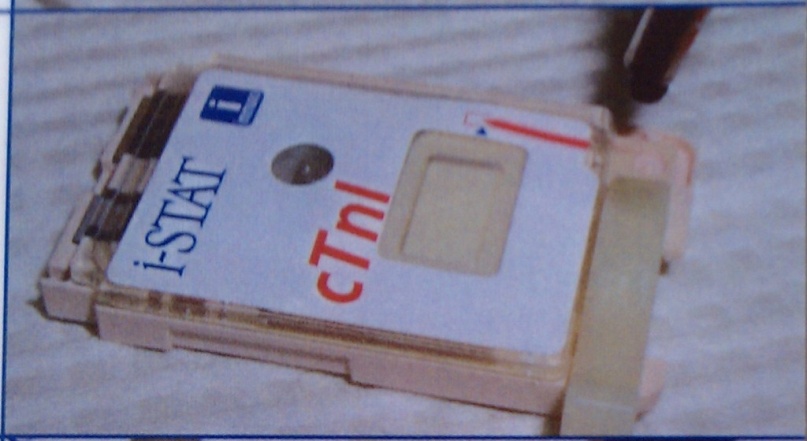 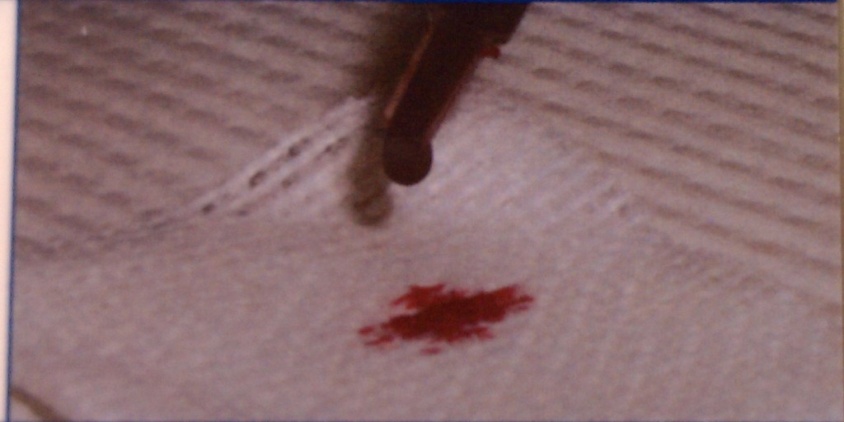 Discard a Drop
Hanging Drop
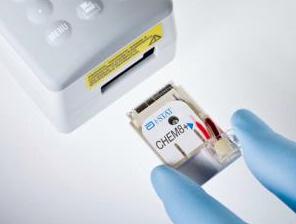 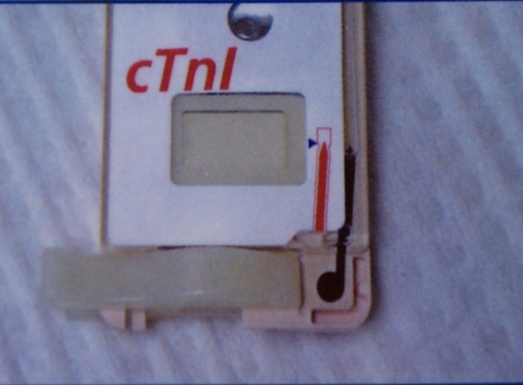 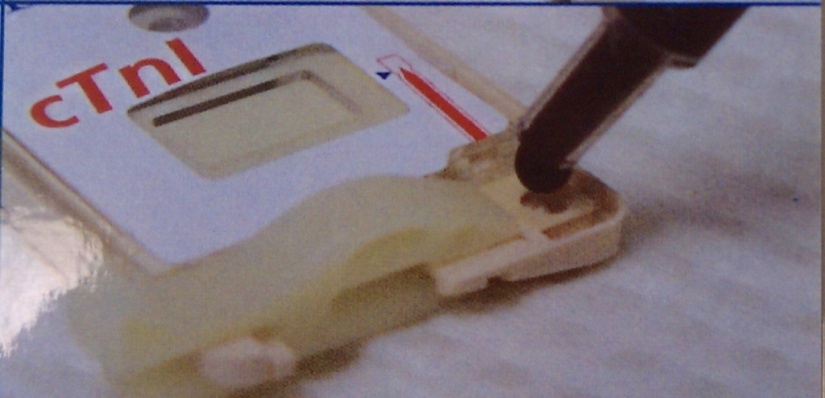 Touch Drop to well
Filled to Blue Arrow
Insert Cartridge
Detailed Steps for Testing Patient Samples Cont’d
Meter will Identify Cartridge & Calibrate, running EQC if it is due.
Note “Cartridge Locked”. Don’t try to remove, it would the damage meter.
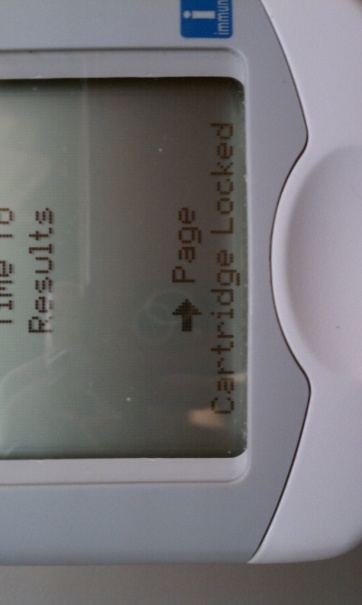 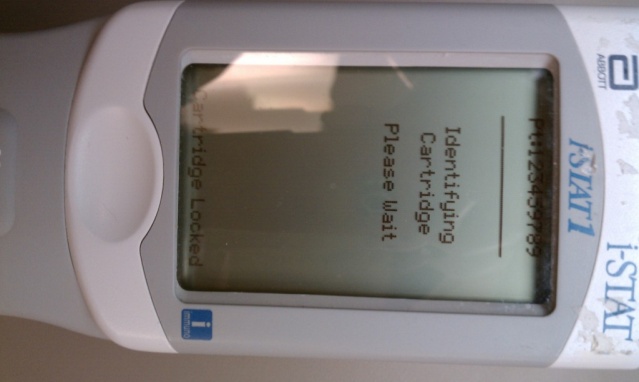 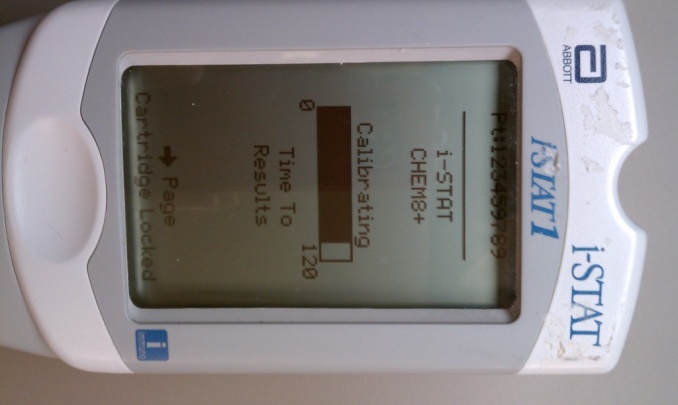 Specimen Type Option
NOTE: In some location profiles (those who are required to choose a specimen type), this “Chart Page” comes up automatically. If it doesn’t, press the right arrow to move to it.) Always be sure to choose the correct specimen type to ensure proper reference ranges are displayed with the results in CPRS.
Choose the corresponding Sample Type from numbers 1-6 displayed on the bottom of the screen and press enter. 6-Other is not a valid specimen type and should only be chosen to stop a test from charting. ART = arterial, VEN = venous, MIX = mixed venous, CAP = capillary
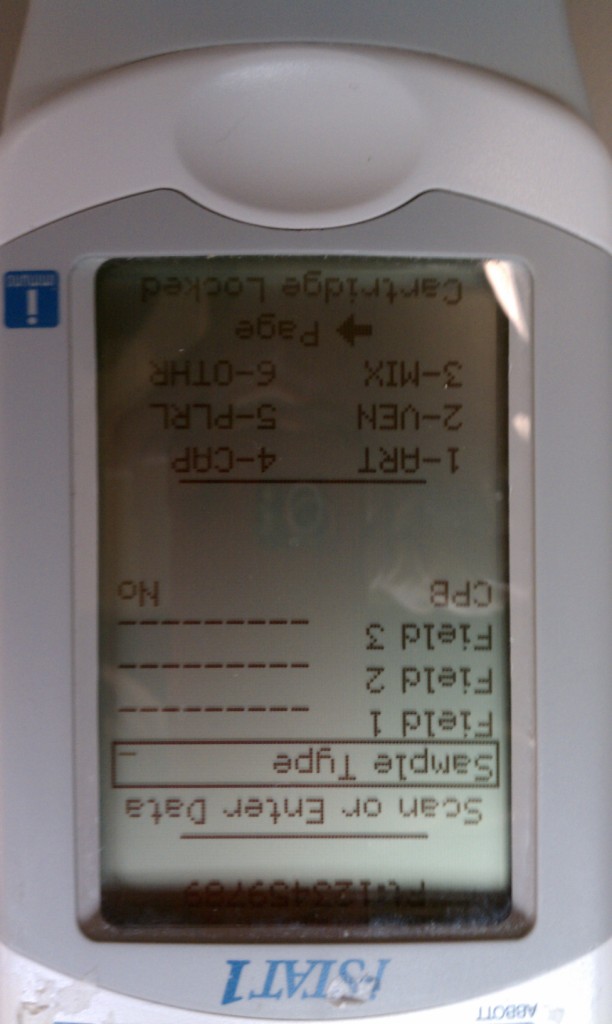 Enter Free field information, if applicable. See next slide for Free Field Chart.  Enter patient temp, FIO2 and free field values. Then press the right arrow to move back to the testing screen. FIO2 will chart as a result (like pH, PO2, etc.) and information entered  in the free fields will be expanded and available in the “comments” portion of the patient result in the CPRS “lab tab”.
Specimen Type Option Cont’d
Note the Specimen Type chosen was 1-ART
Note Free Field Information
Note Patient Temp & FIO2
Results
Critical results are flagged with a bold up or down arrow beside the value.
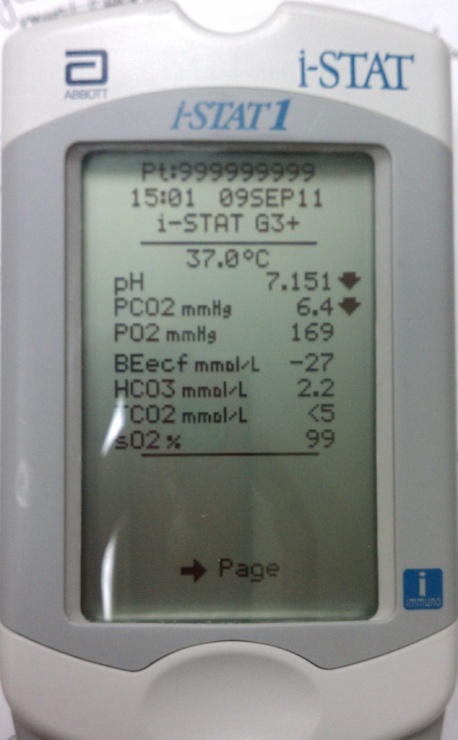 Evaluate Results. (Reference and critical ranges are stored in the meter.) 
Power off if testing is complete or Press 1-Test Options
Select 1 - Next Patient, 2 - Same Patient
Discard supplies according to TVHS Infection Control Guidelines
Note the solid part of the bar. It tells us how close we are to the reference range, represented by the tow marks in the center of the bar.
The reportable ranges are generally quite large, so <‘s and >’s and ***’s usually represent a sample problem or technique issue. An exception might be glucoses >700 mg/dL.
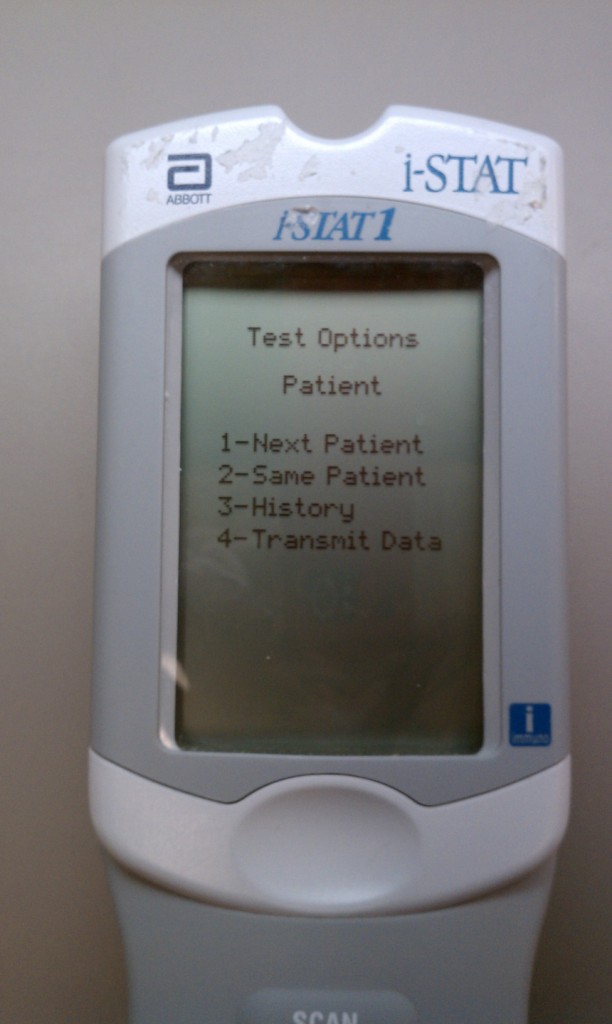 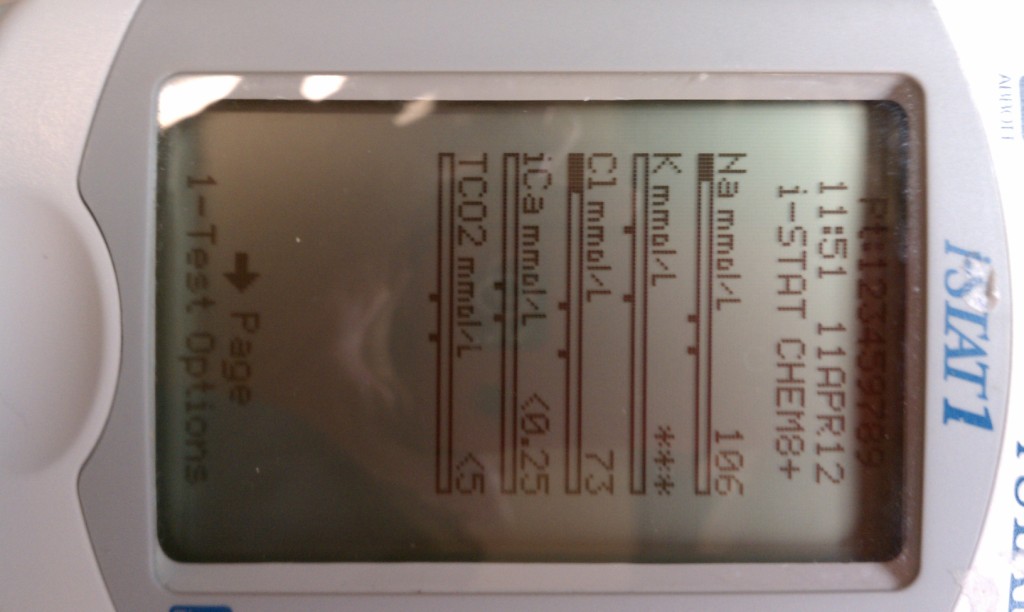 1-Test Options Screen
Temperature Corrected Blood Gas Results
The patient’s temp was entered as 37.9⁰C. The top results are the patient’s values corrected to a normal temperature of 37.0 ⁰C. This is what will chart.
These lower set of results are the actual values measured at the patient’s elevated temperature. Note the PO2 & PCO2 values read higher at the higher temp and the pH value read lower. Correcting will adjust the values so that can be evaluated according to reference ranges and consistently from collection to collection.
Reviewing Results in the Meter
Power on. 
To see just the last result tested, press 1-Last Result.  Handy if you walked away during testing and the meter timed out before you got back.
To see additional results, press the MENU button to get to the Administration Menu
Press 2 - Data Review
Choose one of the Data Review options and scroll through results to find the patient you’re looking for.
Note: instrument holds 5000 results and deletes on a “First In, First Out” basis. So you always have at least the last 5000 results to view!
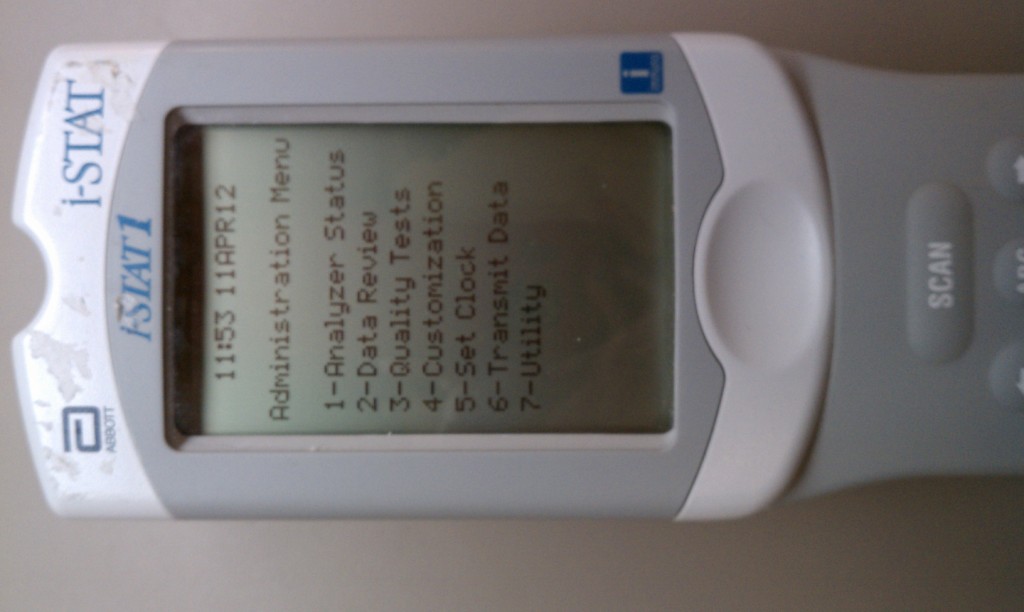 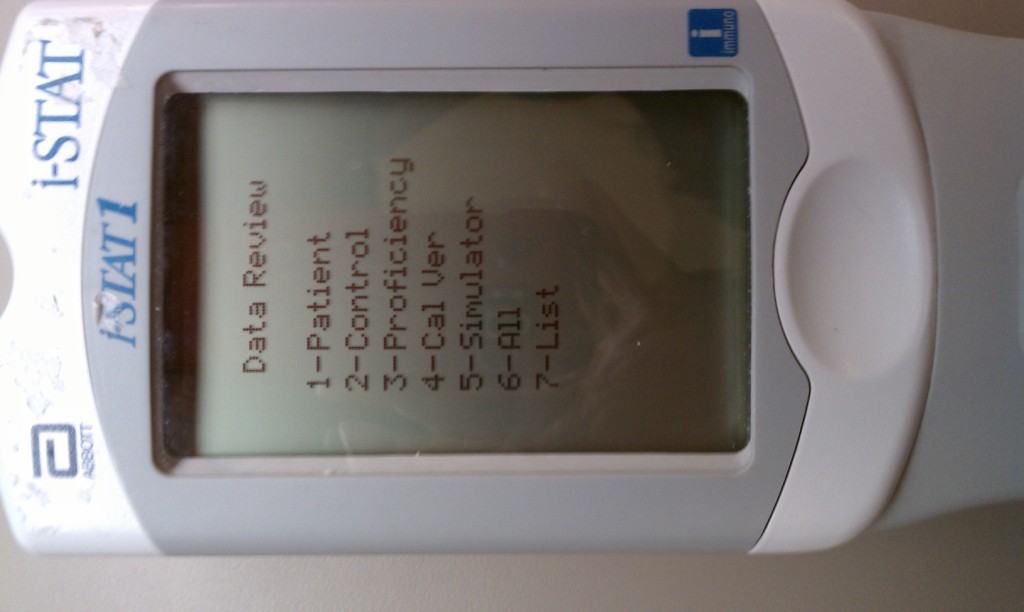 Administration Menu
2-Data Review
Where to find this information (and more!)
You can always save this slide show for review !
You can find lots of info in the “Ancillary Testing” folder on the public drive, including:
A copy of the i-STAT System Manual (manufacturer’s manual)
The current TVHS i-STAT 1 Technical procedure
The Ancillary Testing Quality Assurance Policy which includes how often you get recertified, what is required for certification, quality control polices, and other information
An Ancillary Testing troubleshooting document that will tell you who you can contact for particular issues
And you can always contact an Ancillary Testing coordinator! (see next page for numbers)
THE END!
Presented to you by Ancillary Testing
Sandra Honett, MT AMT
TVHS Ancillary Testing Coordinator
Phone:  
Nash (615) 873-8209; York (615) 225-4688
Sandra.Honett@va.gov
Lisa Doxey, MT (ASCP)
TVHS Ancillary Testing Coordinator
Phone:  
York (615) 225-4688; Nash (615) 873-6839; 
Lisa.Doxey@va.gov
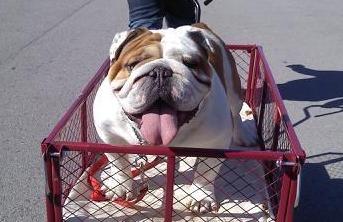 Angus
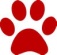